PHÒNG GIÁO DỤC VÀ ĐÀO TẠO QUẬN LONG BIÊNTRƯỜNG MẦM NON HOA SỮA
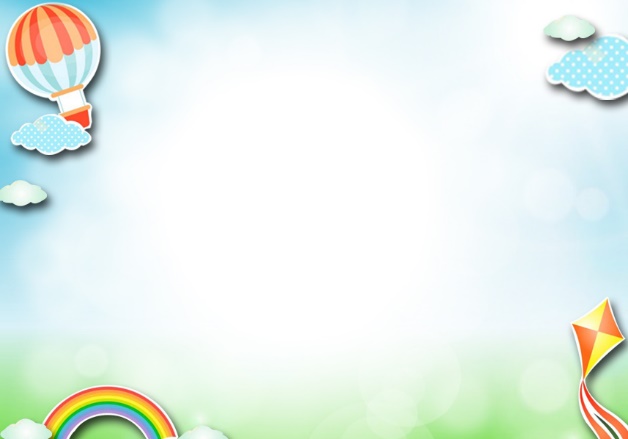 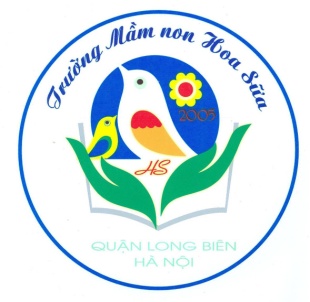 CUỘC THI
RUNG CHUÔNG VÀNG
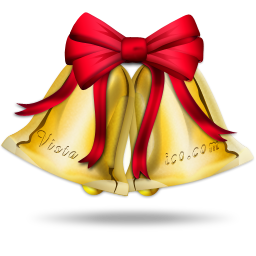 Lớp: Mẫu giáo lớn A4
Năm học: 2019 - 2020
Câu 1: Con hãy viết ra bảng chữ có 1 nét cong tròn khép kín và 1 nét thẳng
5
4
3
2
1
0
a
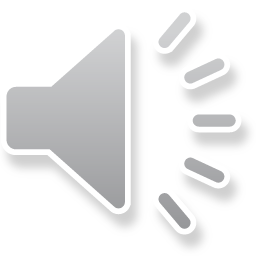 Bắt đầu
Câu 2: Trong các nhóm đối tượng sau, nhóm nào có số lượng là 6
1.
5
4
3
2
1
0
2.
3.
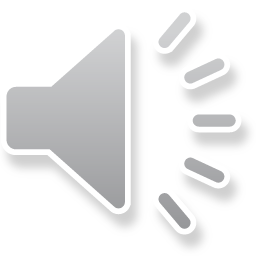 Bắt đầu
Câu 3: Trong các đồ dùng sau, đồ dùng nào không phải đồ dùng trong phòng bếp
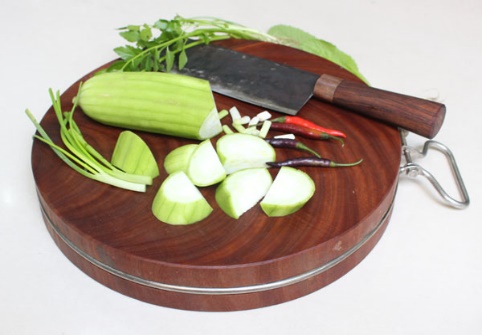 1.
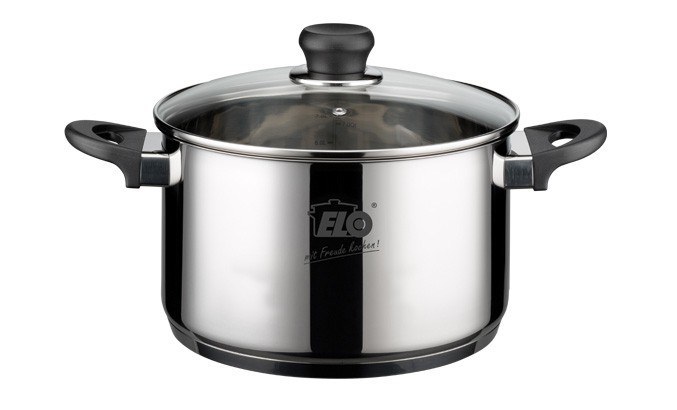 5
4
3
2
1
0
4.
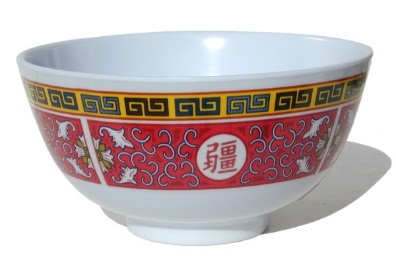 2.
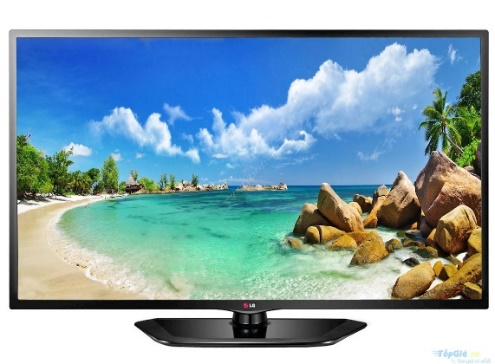 3.
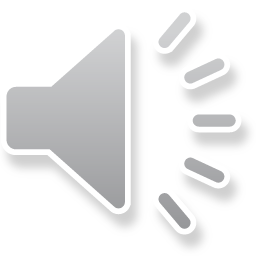 Bắt đầu
Câu 4: Con vịt đẻ con hay đẻ trứng
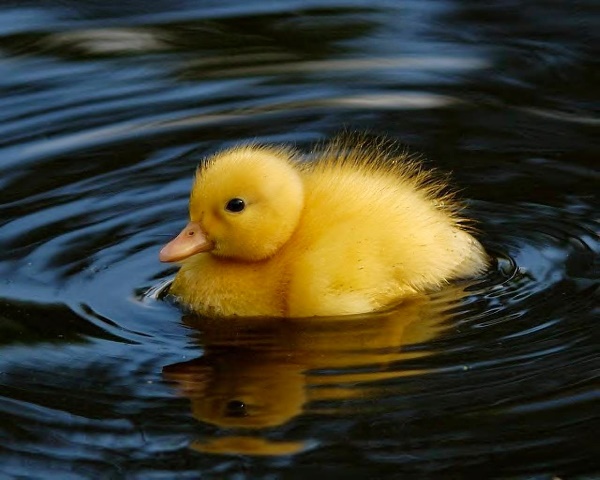 5
4
3
2
1
0
1. Đẻ con
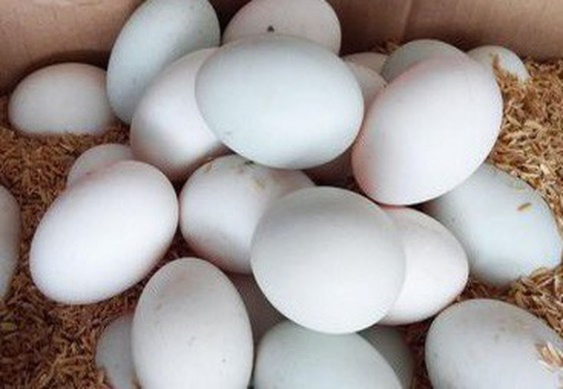 2. Đẻ trứng
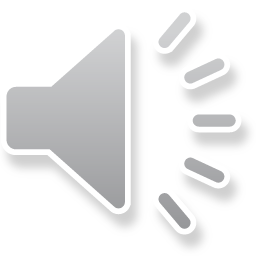 Bắt đầu
Câu 5: Trong các con vật sau, con nào đẻ con
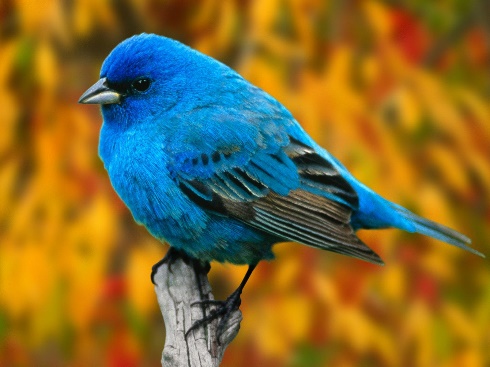 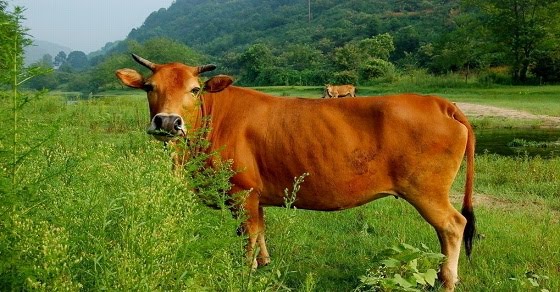 5
4
3
2
1
0
1.
2.
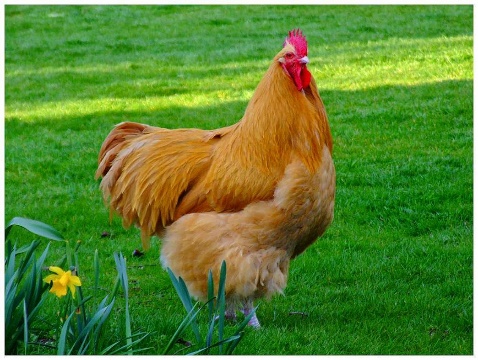 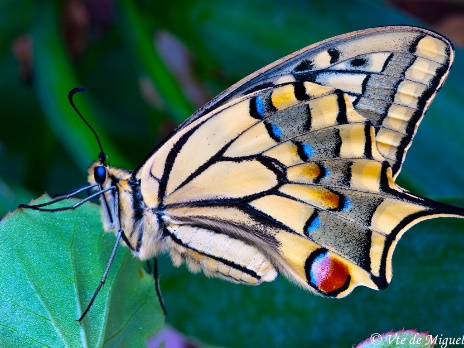 3.
4.
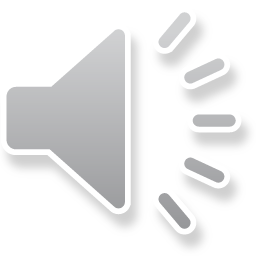 Bắt đầu
Câu 6: Con hãy viết ra bảng chữ có 1 nét ngang nối liền với 1 nét cong hở phải
5
4
3
2
1
0
e
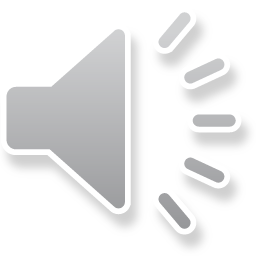 Bắt đầu
Câu 7: Trong các đồ vật sau đây, đồ vật nào có dạng khối vuông
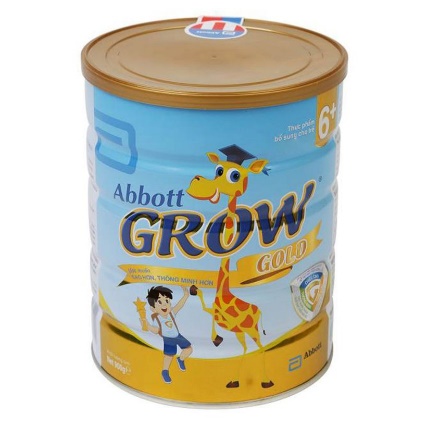 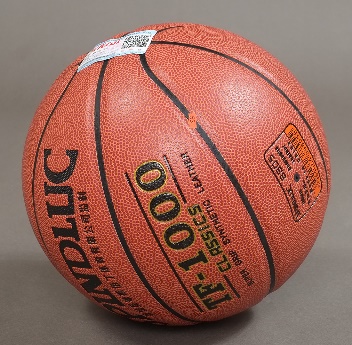 5
4
3
2
1
0
1.
2.
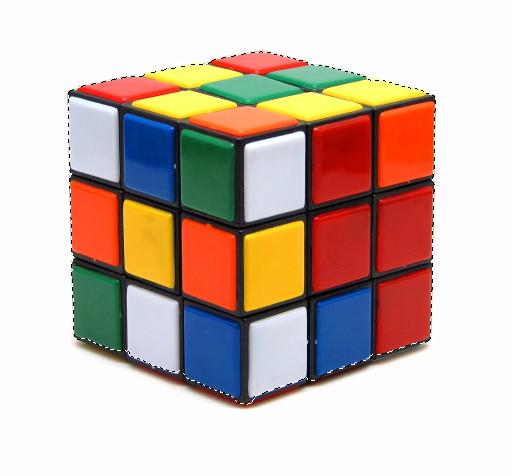 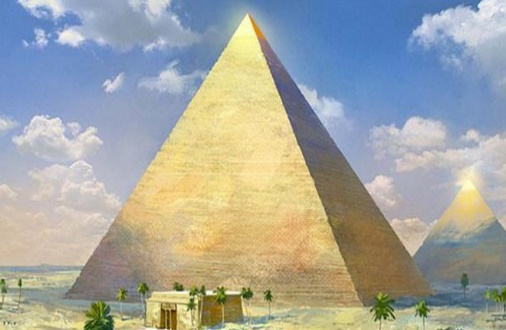 3.
4.
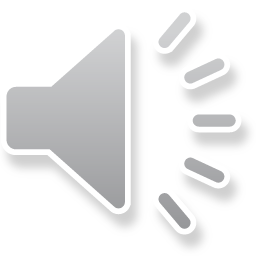 Bắt đầu
Câu 8: Quả bóng có dạng khối gì?
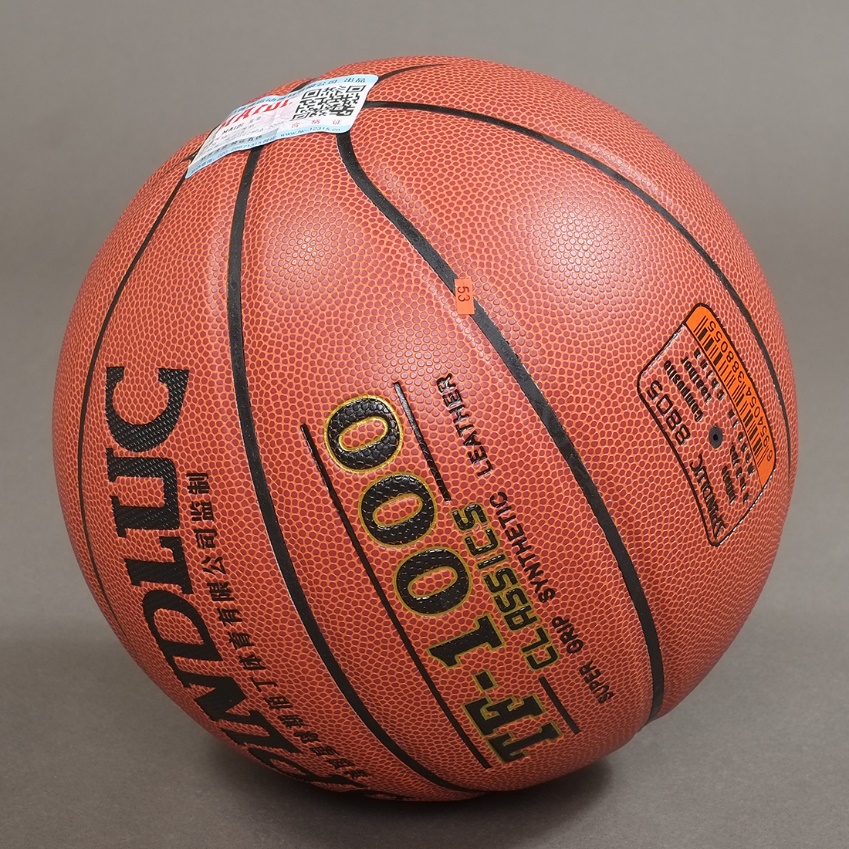 1. Khối tròn
5
4
3
2
1
0
2. Khối cầu
3. Khối trụ
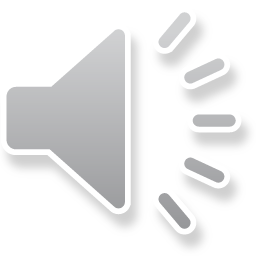 Bắt đầu
Câu 9: Hãy lắng nghe và cho cô biết, đây là tiếng kêu của con gì?
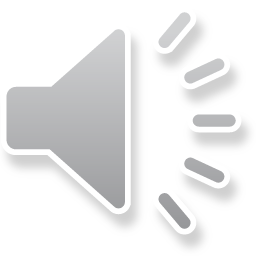 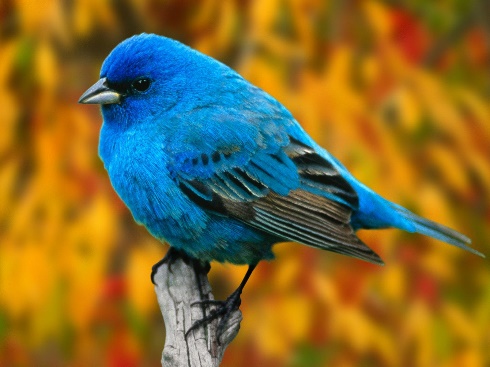 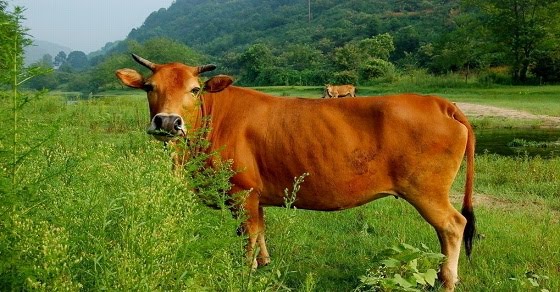 5
4
3
2
1
0
1.
2.
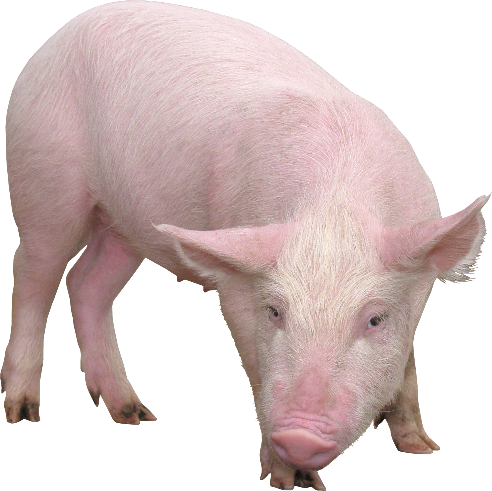 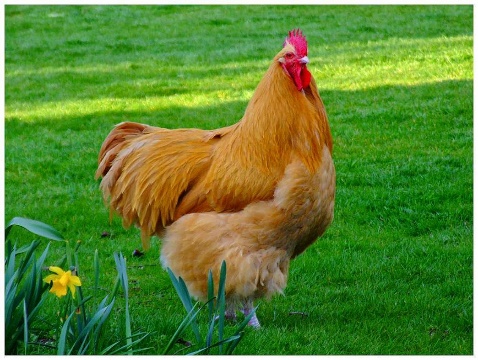 3.
4.
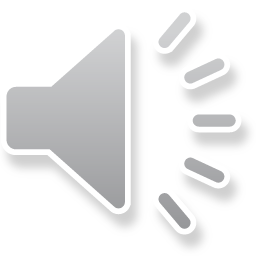 Bắt đầu
Câu 10: PTGT nào là phương tiện giao thông đường hàng không?
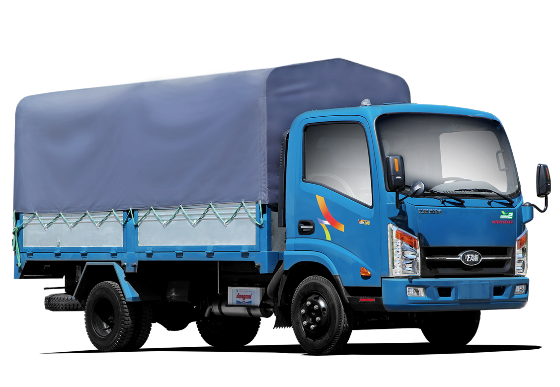 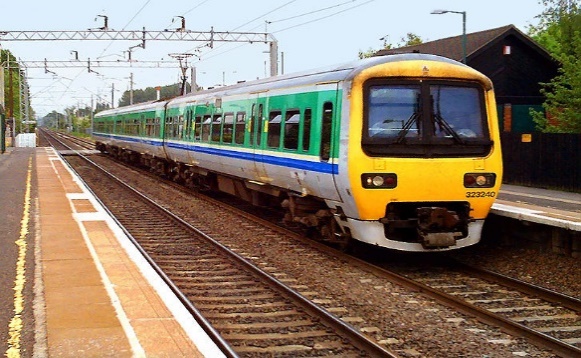 5
4
3
2
1
0
1.
2.
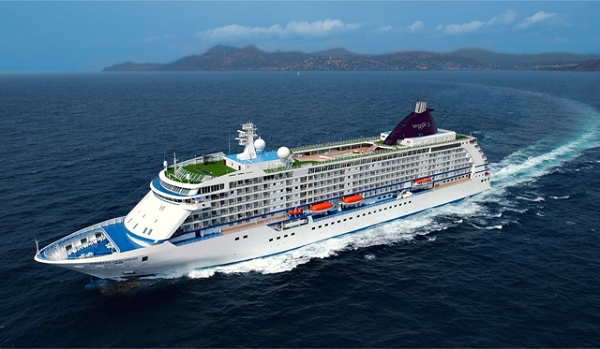 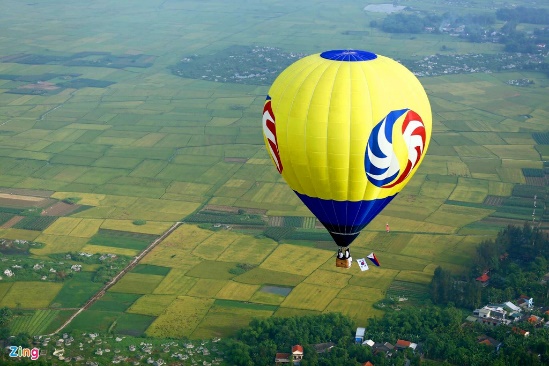 3.
4.
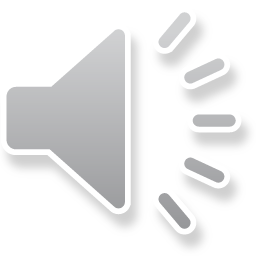 Bắt đầu
Câu 11: Nơi tập trung nhiều ô tô được gọi là gì?
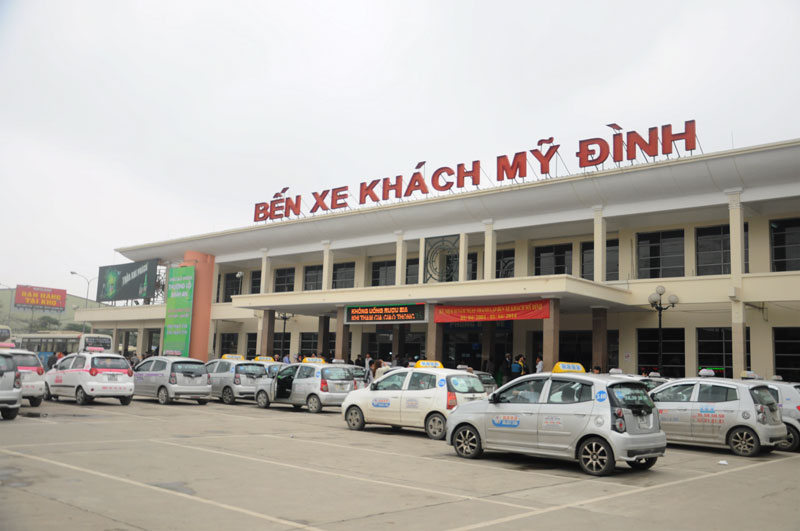 1. Bến cảng
5
4
3
2
1
0
2. Sân bay
3. Bến xe
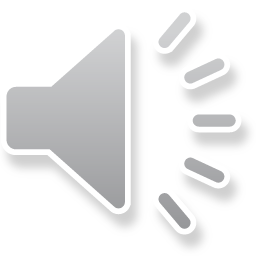 Bắt đầu
Câu 12: PTGT nào không thuộc PTGT đường bộ?
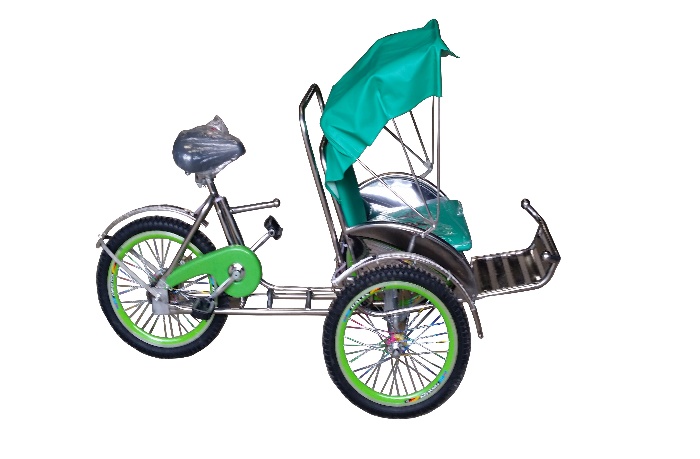 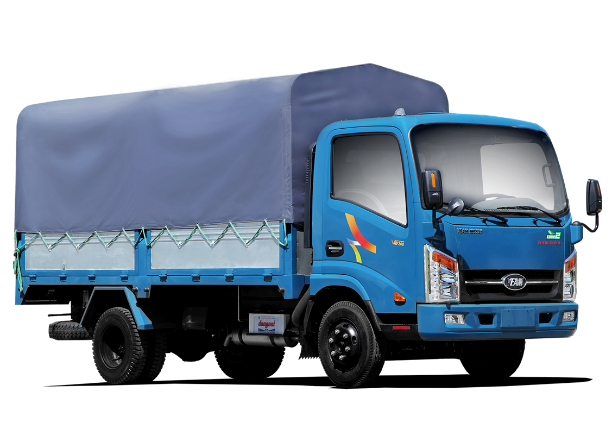 5
4
3
2
1
0
1.
2.
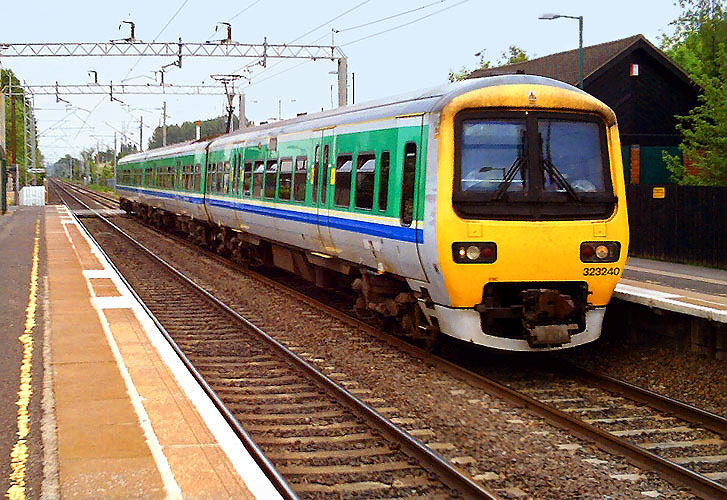 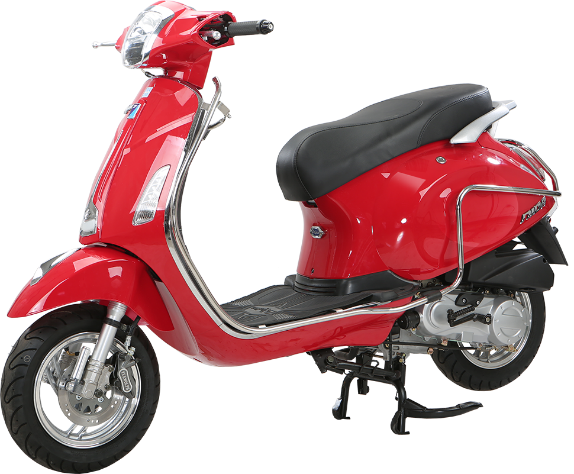 3.
4.
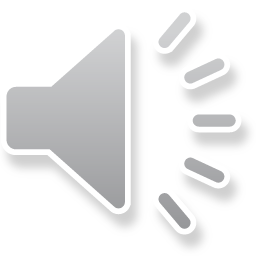 Bắt đầu
Câu 13: Nơi tập trung nhiều tàu thuyền được gọi là gì?
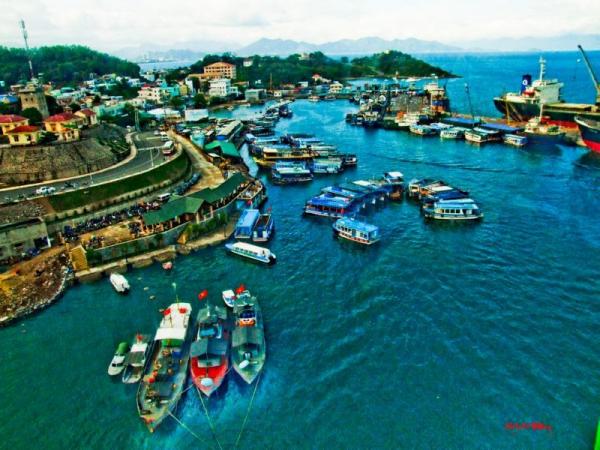 1. Bến cảng
5
4
3
2
1
0
2. Sân bay
3. Bến xe
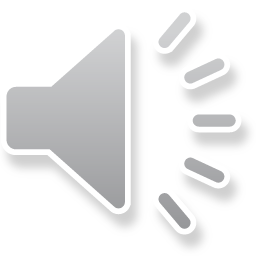 Bắt đầu
Câu 14: Con hãy lắng nghe xem đây là âm thanh của PTGT gì?
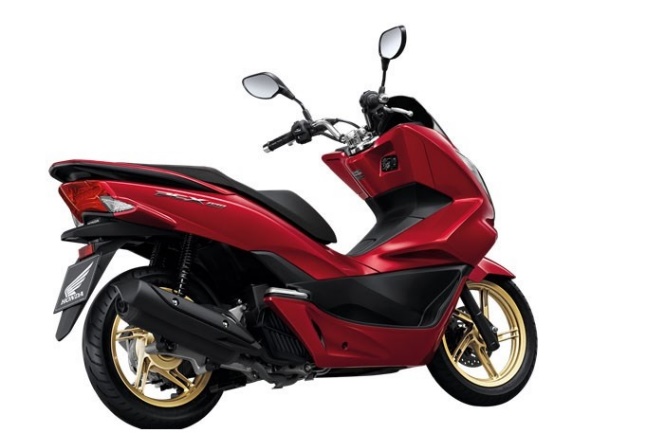 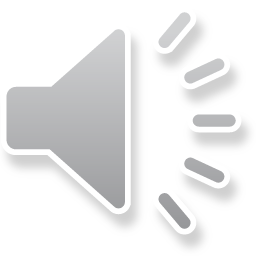 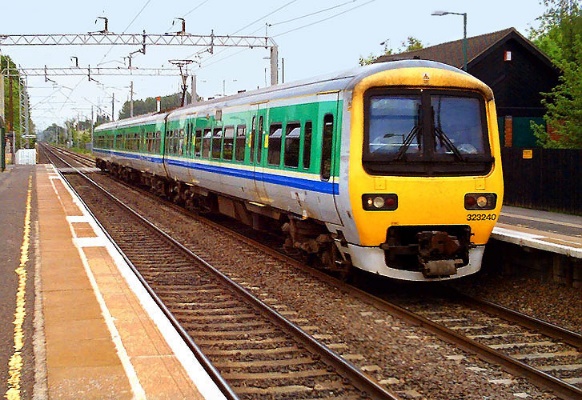 5
4
3
2
1
0
1.
2.
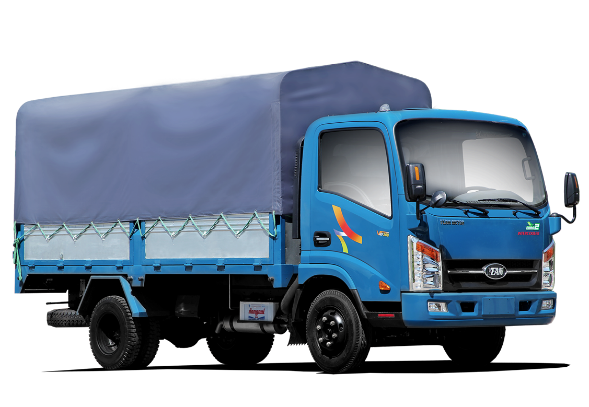 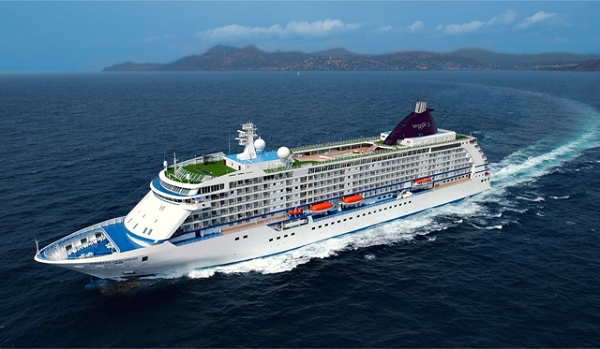 3.
4.
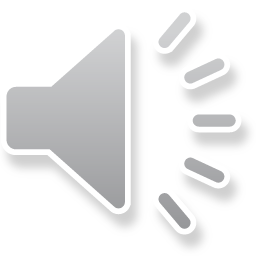 Bắt đầu
Câu 15: Số liền trước của số 8 là số mấy?
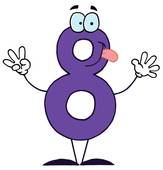 1. Số 6
5
4
3
2
1
0
2. Số 7
3. Số 9
4. Số 10
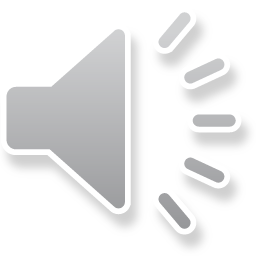 Bắt đầu
Câu 16: Loài hoa nào chỉ có vào mùa hè?
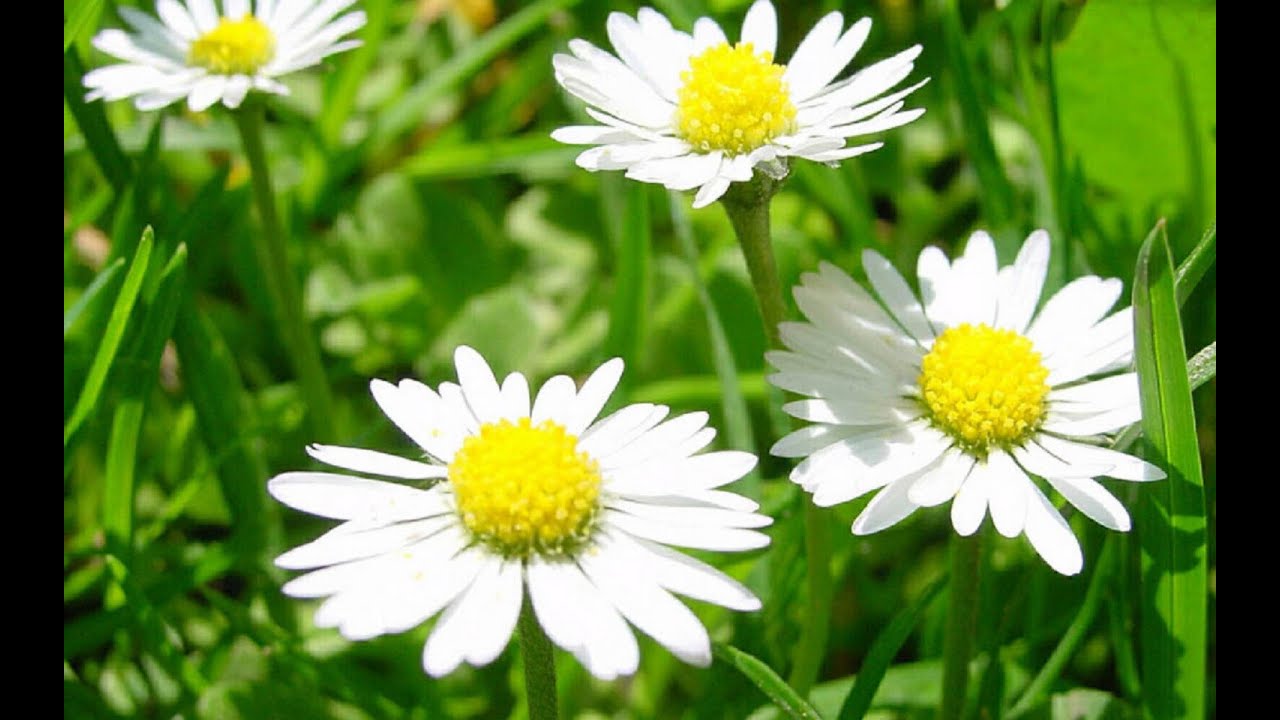 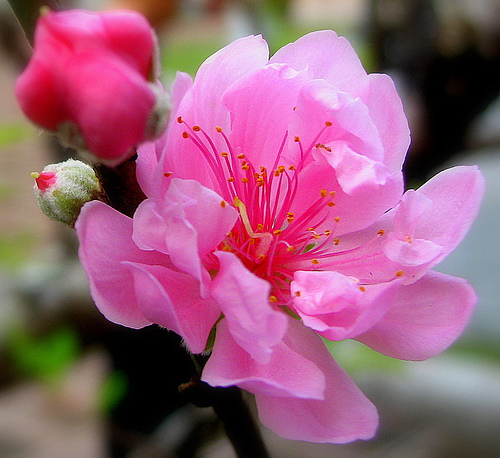 5
4
3
2
1
0
1.
2.
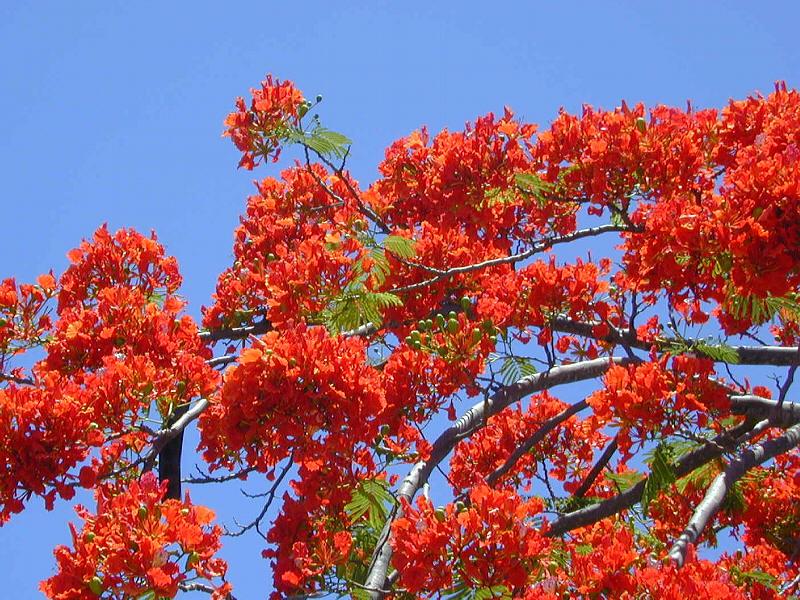 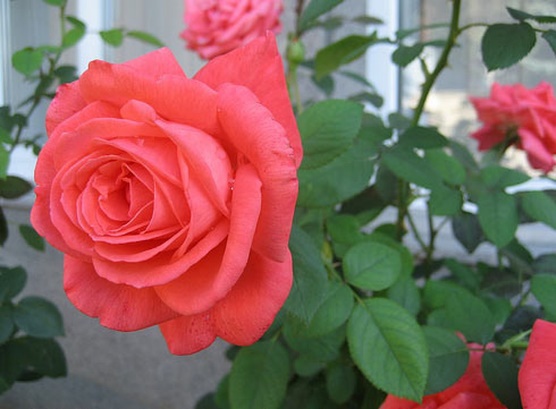 4.
3.
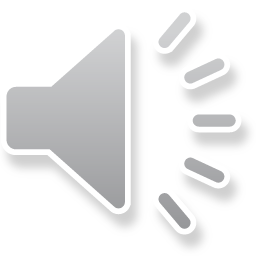 Bắt đầu
Câu 17: Số liền sau của số 8 là số mấy?
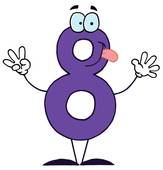 1. Số 6
5
4
3
2
1
0
2. Số 7
3. Số 9
4. Số 10
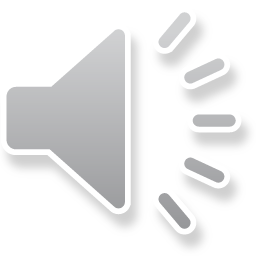 Bắt đầu
Câu 18: Lang Liêu đã nghĩ ra lễ vật gì để dâng lên vua cha?
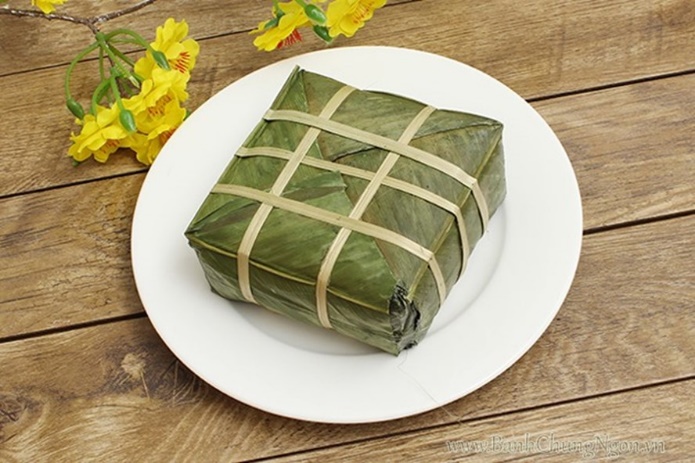 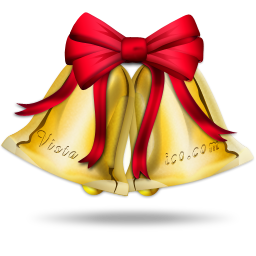 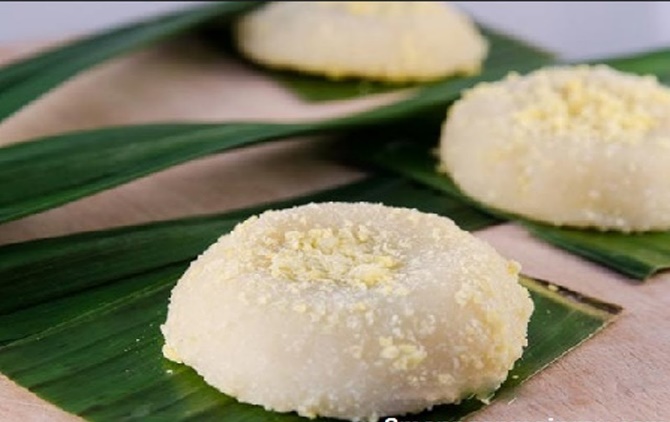 5
4
3
2
1
0
1.
3.
2.
4. Cả đáp án 2 và 3
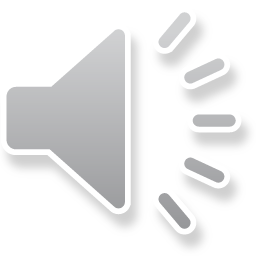 Bắt đầu
Câu 19: Con hãy viết ra bảng chữ có 1 nét xiên phải và 1 nét xiên trái giao nhau ở phía dưới
5
4
3
2
1
0
v
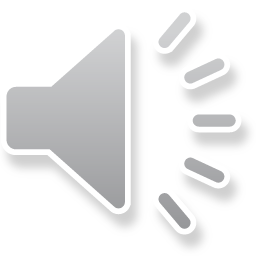 Bắt đầu
Câu 20: Các con hãy lắng nghe và cho cô biết đây là bài hát gì?
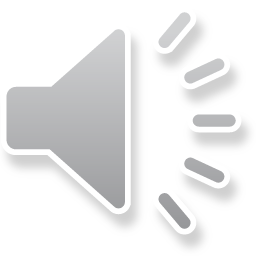 1. Bé đi tắm biển
5
4
3
2
1
0
2. Bé yêu biển lắm
3. Em đi chơi thuyền
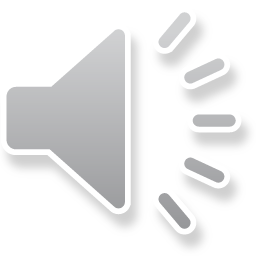 Bắt đầu
Câu 21: Các con hãy viết ra bảng những chữ số chẵn trong các số sau đây?
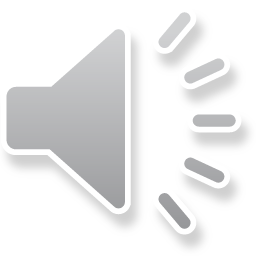 1
6
5
4
3
2
1
0
4
9
7
3
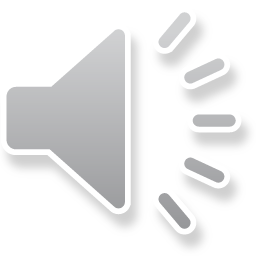 Bắt đầu
Câu 22: Con hãy viết ra bảng số điện thoại của bố hoặc mẹ
5
4
3
2
1
0
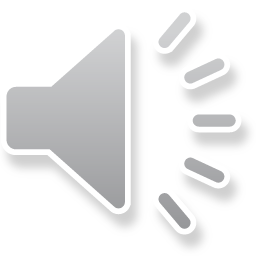 Bắt đầu
Câu 23: Trong bài vè nói ngược: Thóc giống đuổi con gì trong bồ?
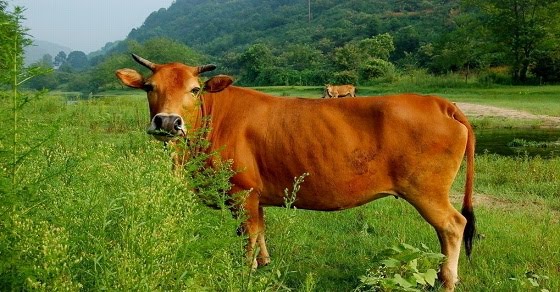 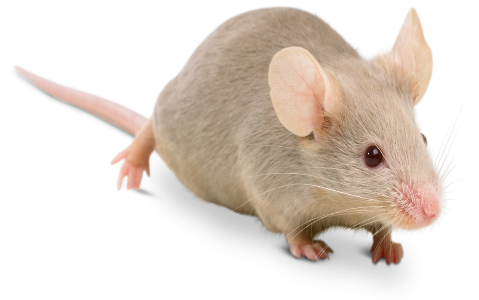 5
4
3
2
1
0
1.
2.
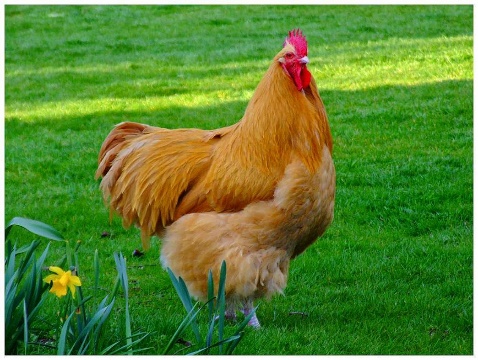 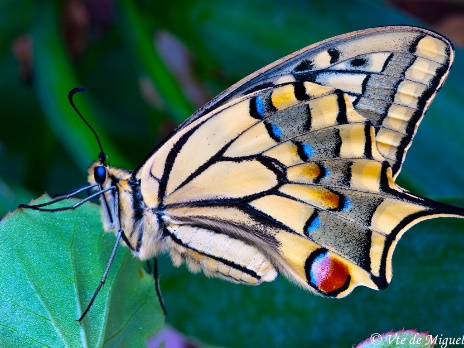 3.
4.
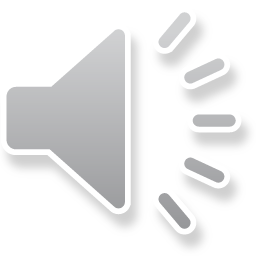 Bắt đầu
Câu 24: Con hãy quan sát bức tranh và cho cô biết đây là nội dung của bài hát gì?
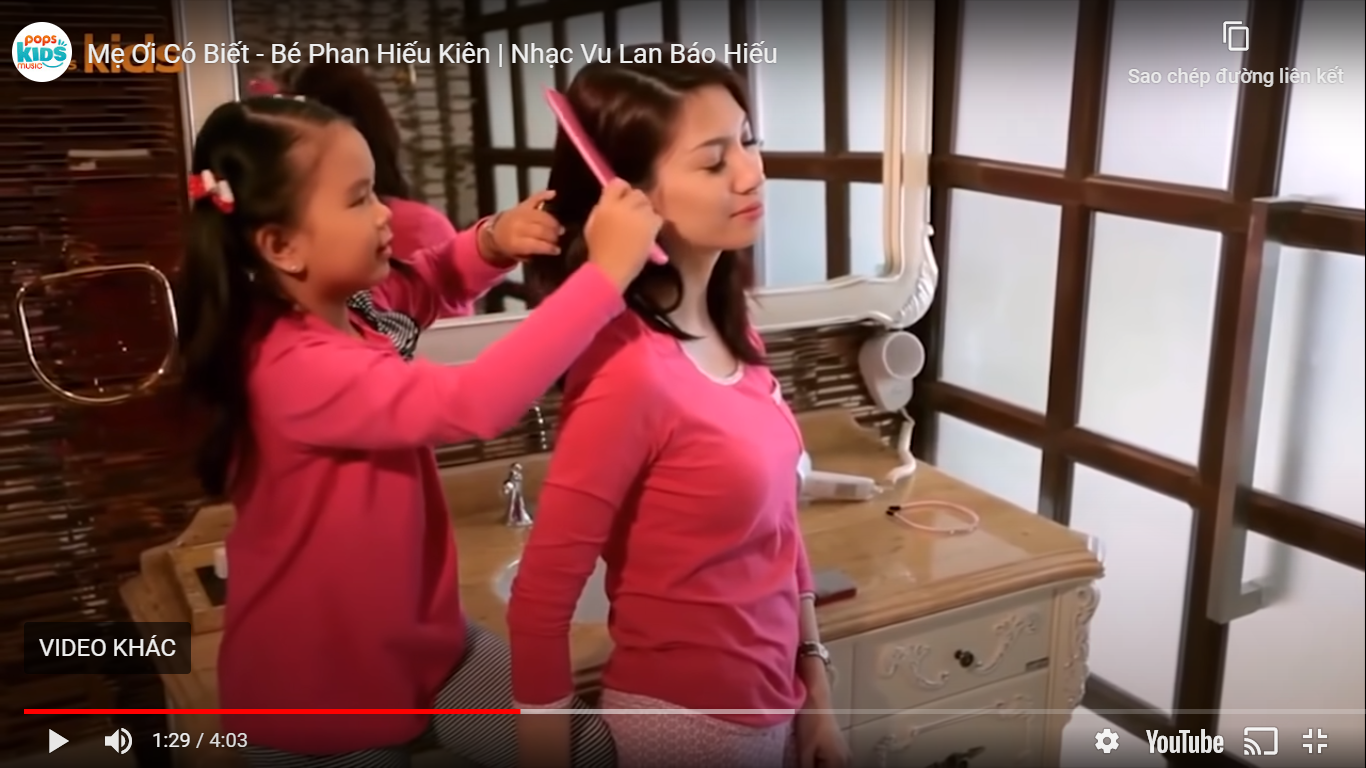 1. BH: Mẹ yêu ơi
5
4
3
2
1
0
2. BH: Gặp mẹ trong mơ
3. BH: Mẹ ơi có biết
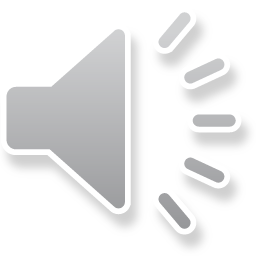 Bắt đầu
Câu 25: Sau mùa hè sẽ đến mùa gì?
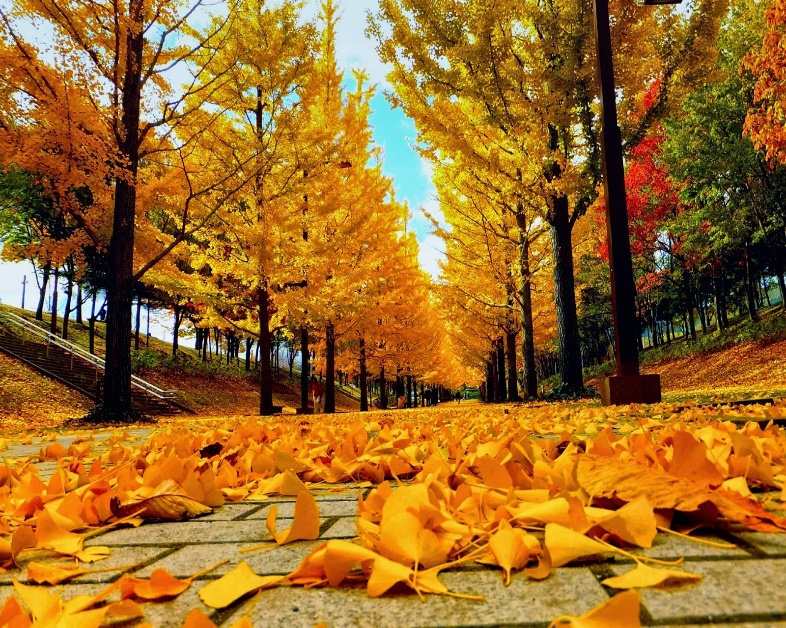 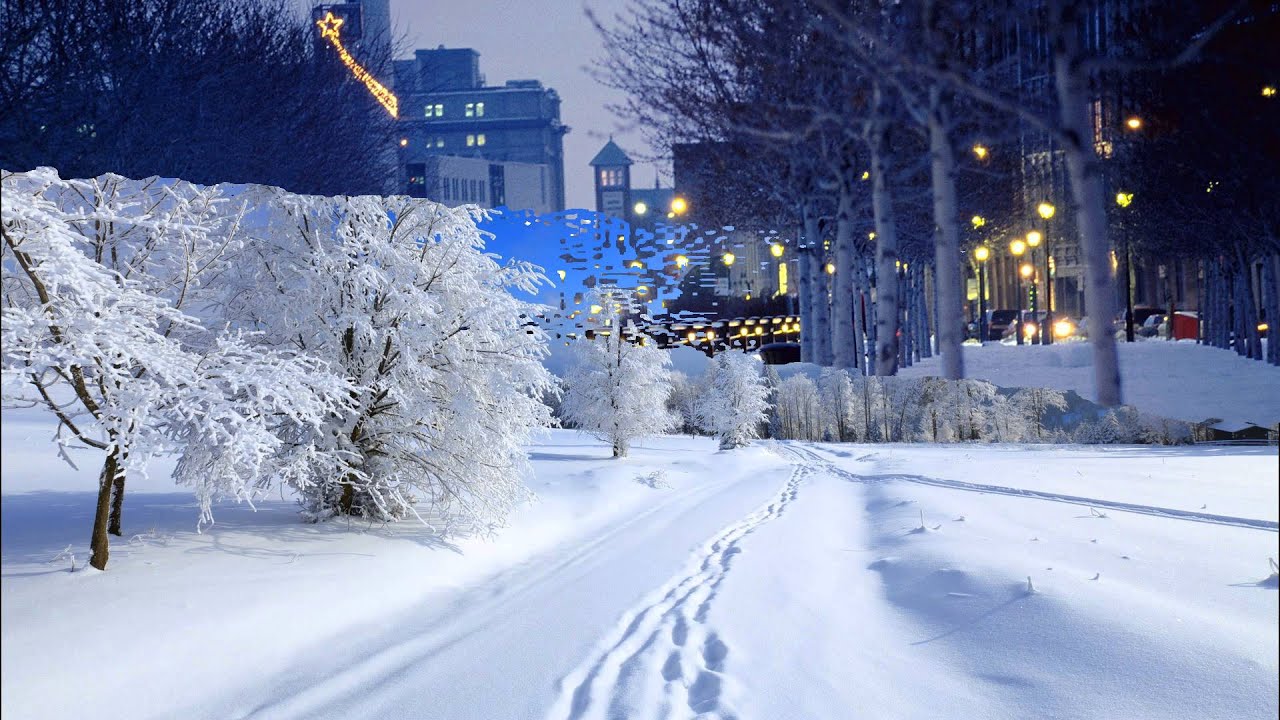 5
4
3
2
1
0
2.
1.
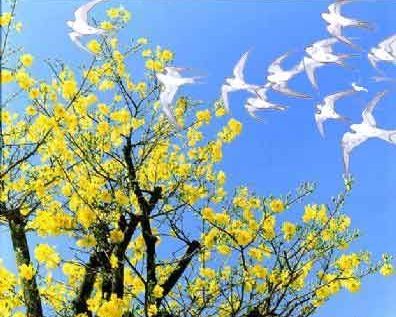 3.
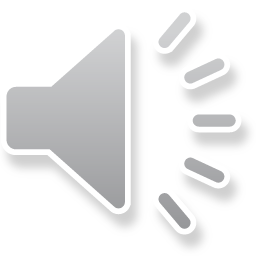 Bắt đầu
Câu 26: Con hãy viết ra bảng số liền trước của số 9
5
4
3
2
1
0
8
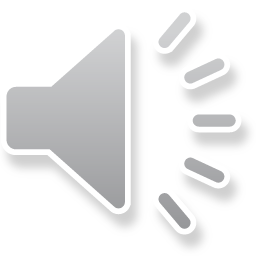 Bắt đầu
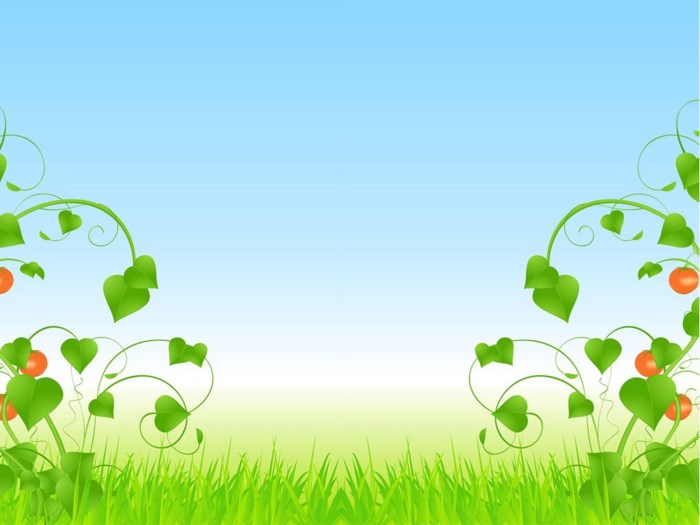 CHÚC MỪNG CON!